KHỞI ĐỘNG
Cho các hình chữ  nhật chữ nhật ABCD , AEGD , EBCG.
Hãy nêu tên các cặp cạnh song song với nhau.
B
E
.
A
Các cặp cạnh song song với nhau là: 
AB và CG
AE và DG
EB và GC
AD và EG
AD và BC
EG và BC
D
C
G
Thứ tư ngày 3 tháng 11 năm 2021
Toán
Vẽ hai đường thẳng song song (53)
YÊU CẦU CẦN ĐẠT
HS biết cách vẽ một đường thẳng đi qua một điểm và song song với một đường thẳng cho trước.
HS vẽ được một đường thẳng đi qua một điểm và song song với một đường thẳng cho trước.
Rèn tính cẩn thận, nghiêm túc, tích cực trong học tập.
KHÁM PHÁ
Hình thành kiến thức mới
E

B
A
Vẽ đường thẳng CD đi qua điểm E và song song với đường thẳng AB cho trước.
QUAN SÁT VÀ NÊU CÁC BƯỚC VẼ
M
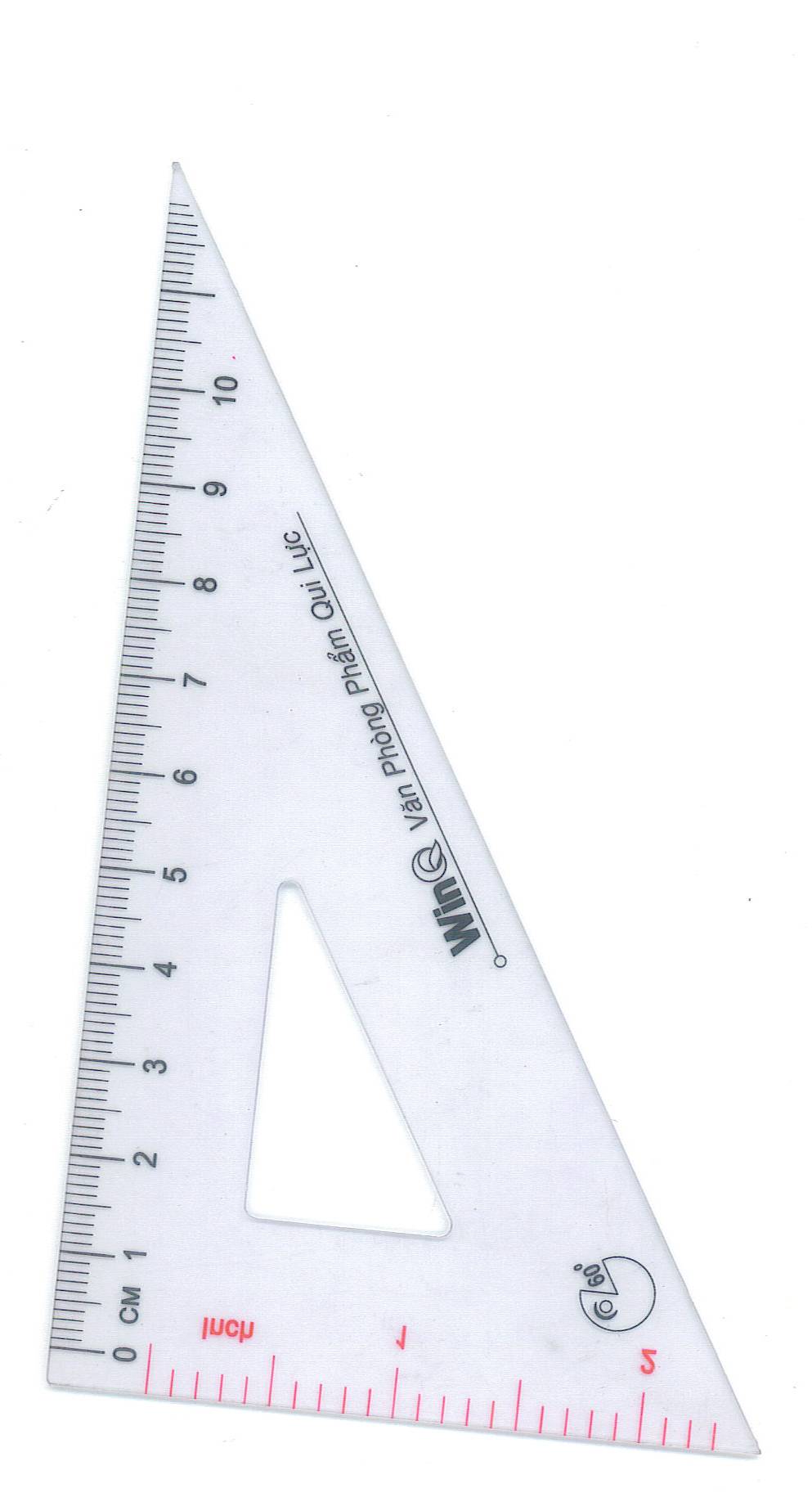 E
D
C

A
B
Ta có: CD song song với AB
N
Nêu cách vẽ đường thẳng CD đi qua điểm E và song song với đường thẳng AB cho trước.
Bước 1: Vẽ đường thẳng MN đi qua điểm E và vuông góc với đường thẳng AB.
Bước 2: Vẽ đường thẳng CD đi qua điểm E và vuông góc với đường thẳng MN, ta được đường thẳng CD song song với đường thẳng AB.
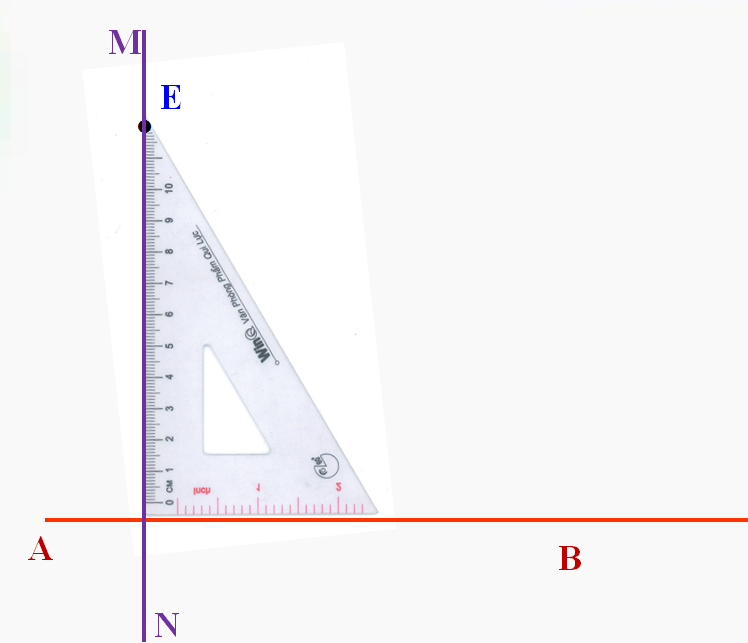 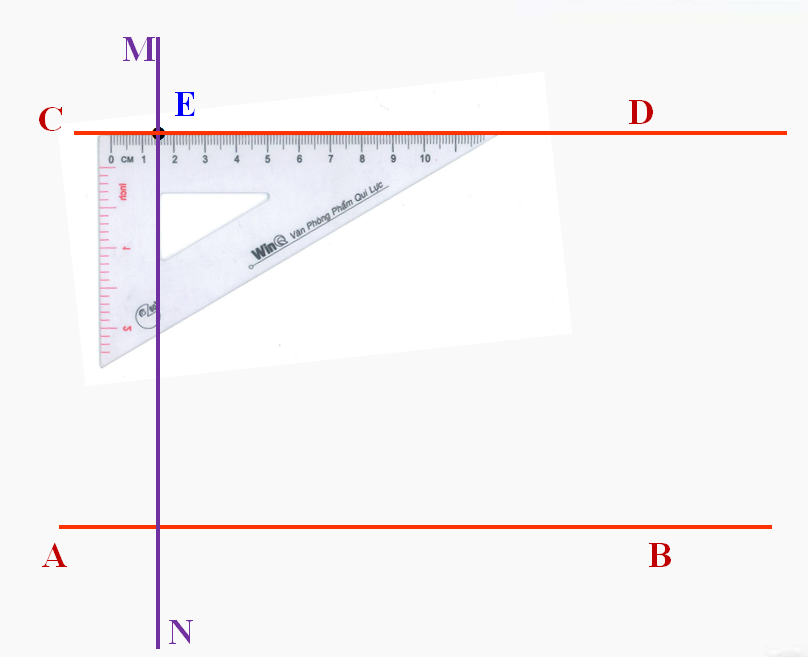 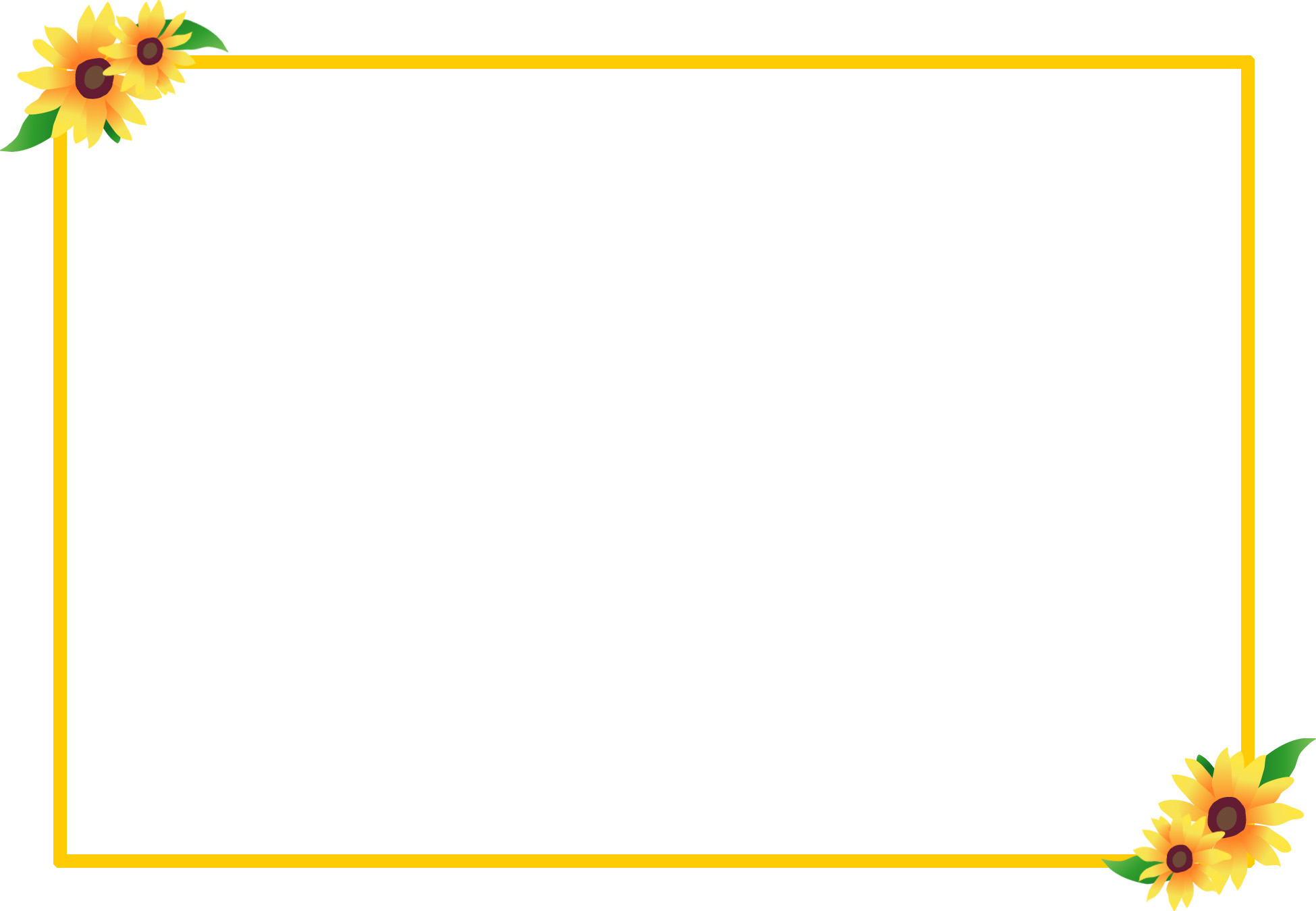 Bài học
Muốn vẽ đường thẳng song song với đường thẳng cho
trước , ta thực hiện như thế nào?
Muốn vẽ đường thẳng song song với đường thẳng
cho trước , ta thực hiện như sau:
B1: Vẽ đường thẳng phụ vuông góc với đường
     thẳng đã cho.
B2: Vẽ đường thẳng vuông góc với đường thẳng   
     phụ.
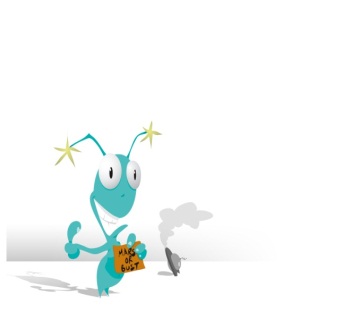 YÊU CẦU CẦN ĐẠT
HS biết cách vẽ một đường thẳng đi qua một điểm và song song với một đường thẳng cho trước.
HS vẽ được một đường thẳng đi qua một điểm và song song với một đường thẳng cho trước.
Rèn tính cẩn thận, nghiêm túc, tích cực trong học tập.
Thực hành
Bài 1: Hãy vẽ đường thẳng AB đi qua điểm M và song song với đường thẳng CD.
C
D

M
Bài 1: Hãy vẽ đường thẳng AB đi qua điểm M và song song với đường thẳng CD.
C
D
HS vẽ vào vở

M
Cách vẽ như sau:
Bước 1: Vẽ một đường thẳng đi qua M và vuông góc với CD
Bước 2: Vẽ đường thẳng AB đi qua M và vuông góc với đường thẳng vừa vẽ, ta được đường thẳng AB đi qua M và song song với CD
Hãy nêu cách vẽ?
C
D
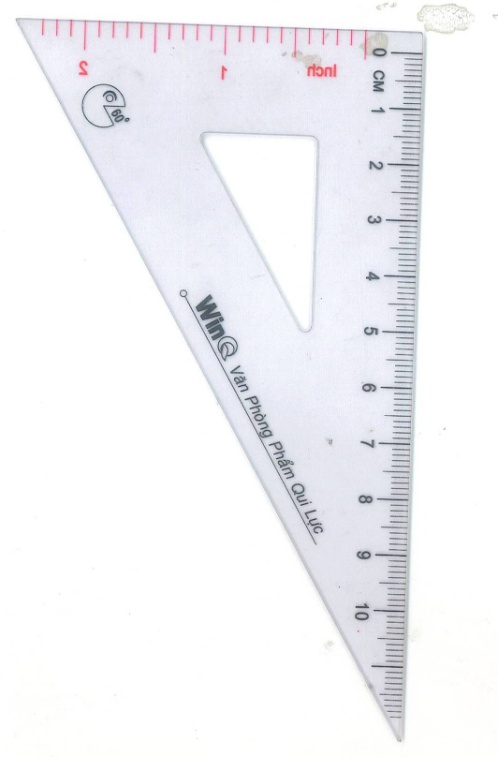 
A
B
M
Ta có: CD song song AB
A
C
B
Bài 2: Cho hình tam giác ABC có góc đỉnh A là góc vuông. Qua đỉnh A, hãy vẽ đường thẳng AX song song với cạnh BC: qua đỉnh C, hãy vẽ đường thẳng CY song song với cạnh AB. Hai đường thẳng AX và CY cắt nhau tại điểm D, nêu tên các cặp cạnh song với nhau có trong hình tứ giác ADCB.
Bài cho biết gì?
Hãy nêu các bước làm?
Bài yêu cầu gì?
Các bước làm:
Bước 1: Vẽ đường thẳng AH đi qua A,vuông góc với cạnh BC.
Bước 2: Vẽ đường thẳng đi qua A và vuông góc với AH, đó chính là đường thẳng AX cần vẽ.
- Vì CA vuông góc với AB nên ta chỉ vẽ đường thẳng đi qua C và vuông góc với CA, đó chính là đường thẳng CY ta cần vẽ.
- Đặt tên giao điểm của AX và CY là D.
Bước 3: Nêu tên các cặp cạnh song song với nhau.
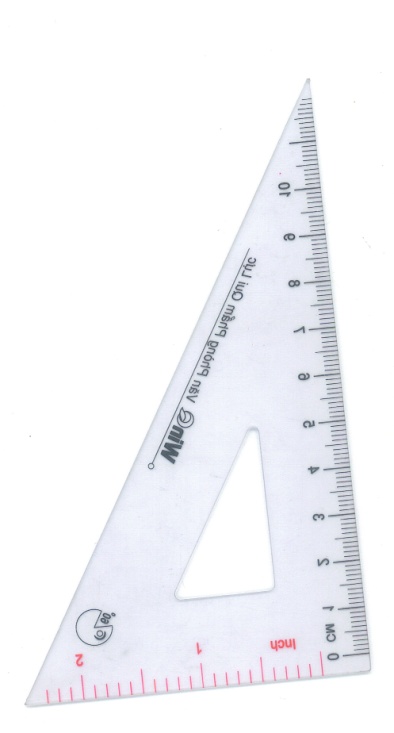 Y
A
X
D
C
B
H
Các cặp cạnh song song với nhau trong hình tứ giác ADCB là:
AD và BC
AB và DC
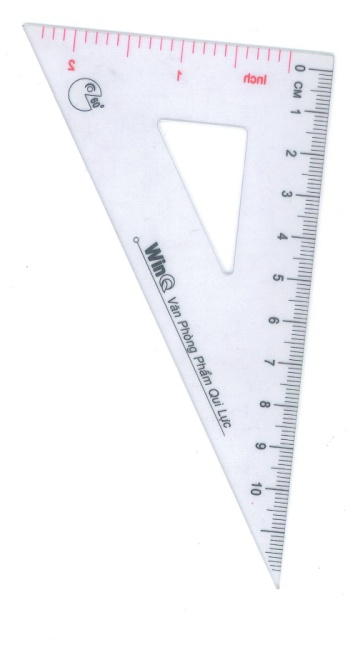 C
B
A
D
Bài 3: Cho hình tứ giác ABCD có góc đỉnh A và góc đỉnh D là các góc vuông (xem hình vẽ).
a) Hãy vẽ đường thẳng đi qua B và song song với cạnh AD, cắt cạnh DC tại điểm E.
b) Dùng ê ke kiểm tra xem góc điểm E của hình tứ giác BEDA có là góc vuông hay không.
HS nêu cách làm?

- Vì theo đề bài ta đã có BA vuông góc với AD.
- Vẽ đường thẳng đi qua B, vuông góc với AB => đường thẳng BE song song với AD.
C
B
E
A
D
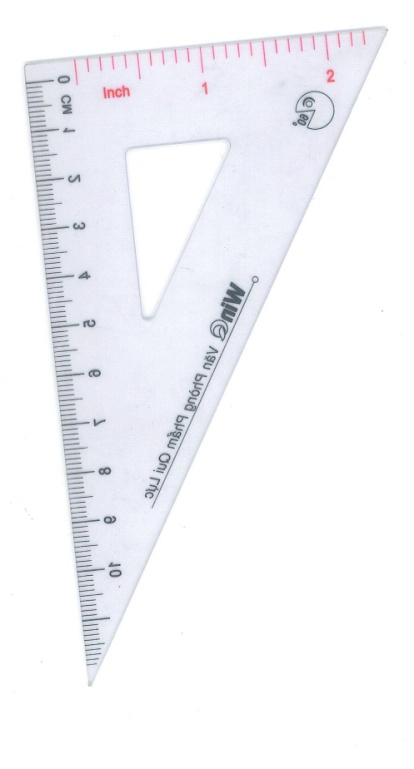 BE song song với AD
Góc đỉnh E là góc vuông
YÊU CẦU CẦN ĐẠT
HS biết cách vẽ một đường thẳng đi qua một điểm và song song với một đường thẳng cho trước.
HS vẽ được một đường thẳng đi qua một điểm và song song với một đường thẳng cho trước.
Rèn tính cẩn thận, nghiêm túc, tích cực trong học tập.
VẬN DỤNG
Ô CỬA BÍ MẬT
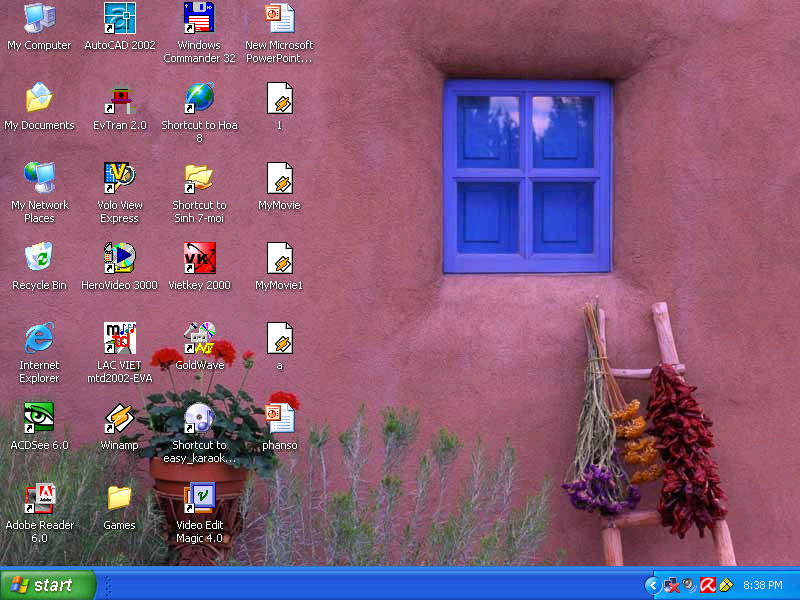 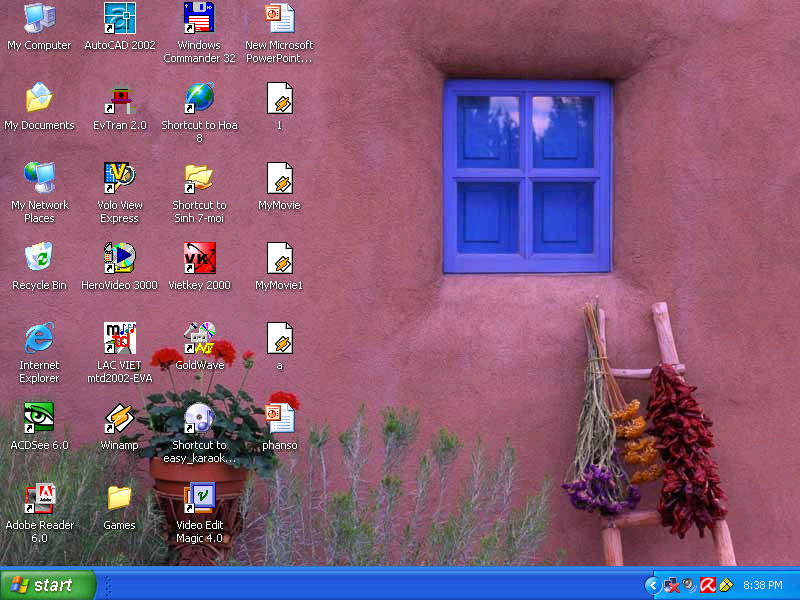 Kể tên một số đồ vật có hình ảnh hai đường thẳng song song ở xung quanh ta.
Hai đường thẳng song song với nhau có bao giờ cắt nhau không?
2
1
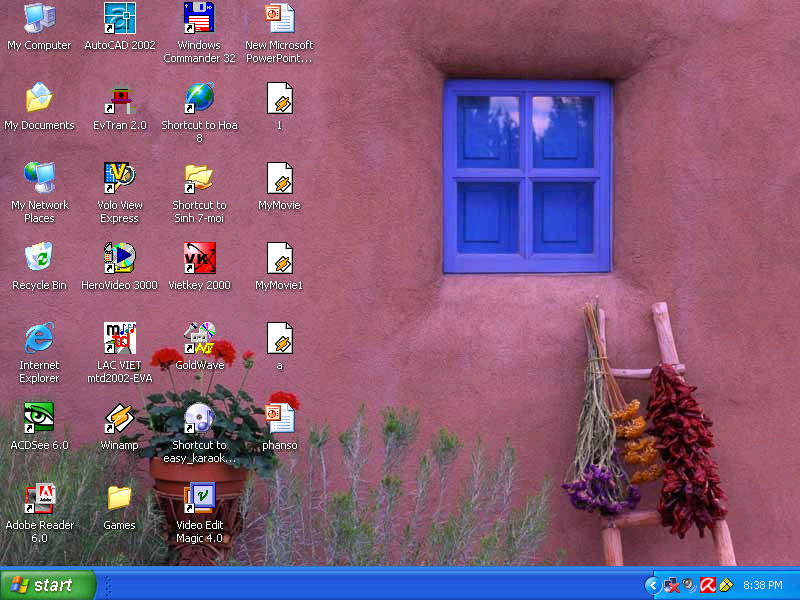 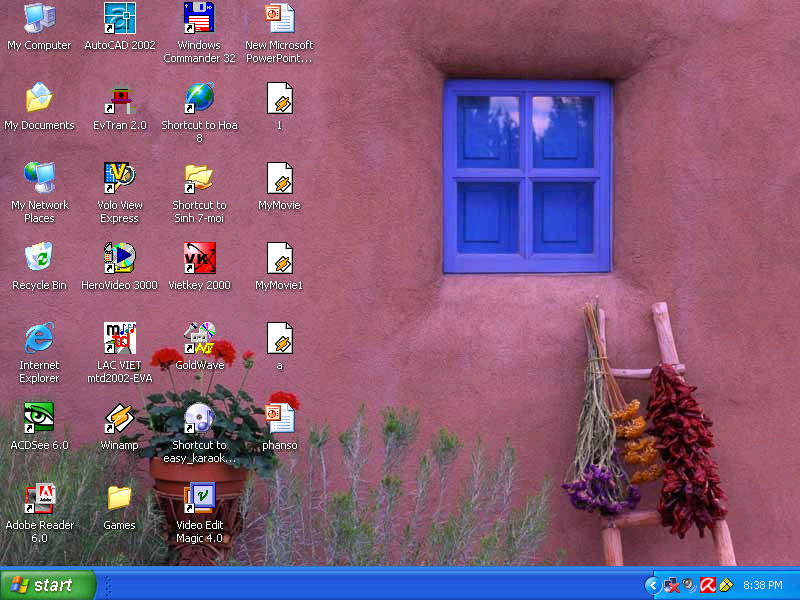 Đường thẳng a song song với đường thẳng     c      nào?      b
Vẽ một đường thẳng song song với đường đường thẳng a
4
3
a
a
YÊU CẦU CẦN ĐẠT
HS biết cách vẽ một đường thẳng đi qua một điểm và song song với một đường thẳng cho trước.
HS vẽ được một đường thẳng đi qua một điểm và song song với một đường thẳng cho trước.
Rèn tính cẩn thận, nghiêm túc, tích cực trong học tập.
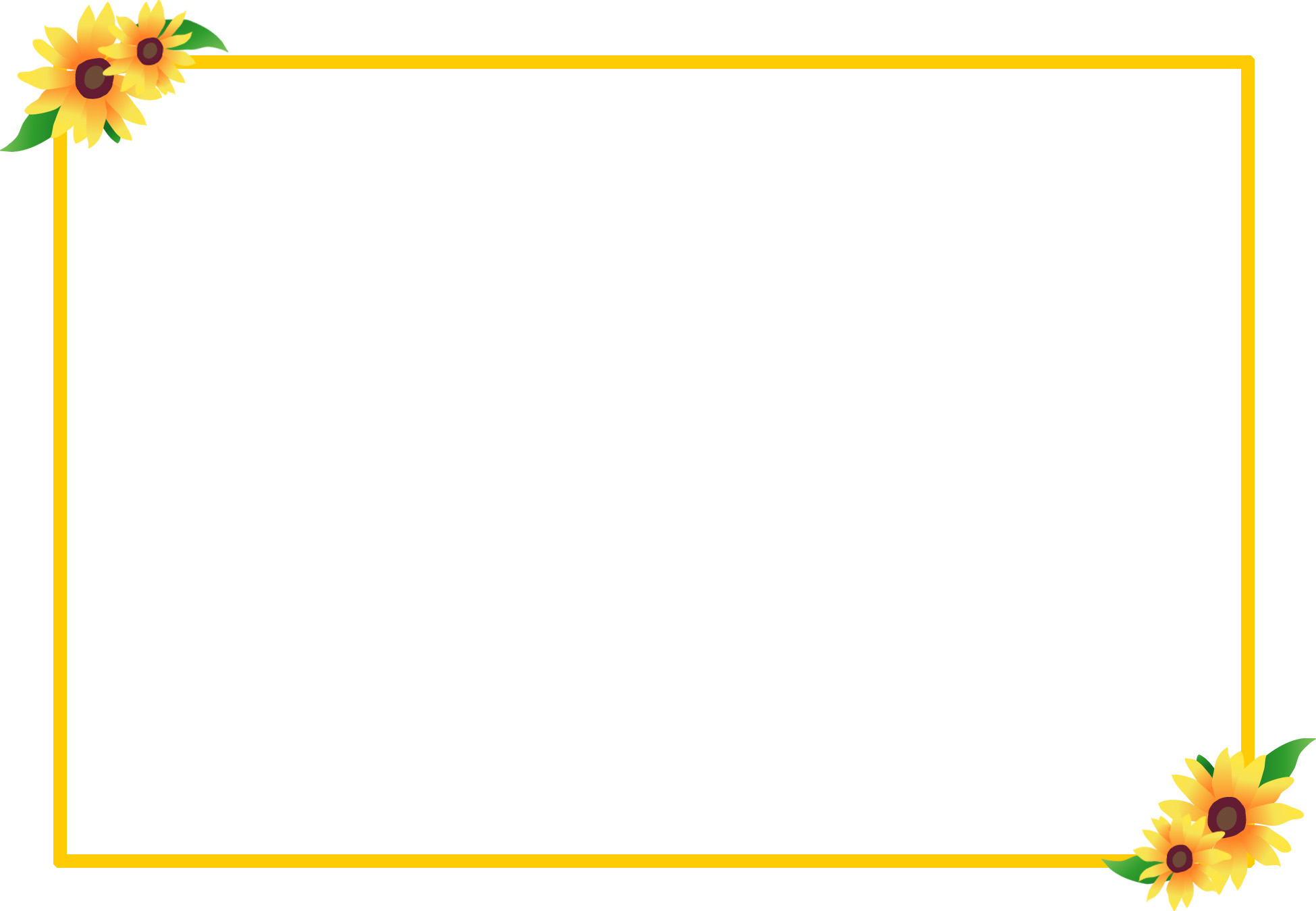 KẾT NỐI
Cần nhớ:
Muốn vẽ đường thẳng song song với đường thẳng cho trước , ta thực hiện như sau:
1,Vẽ đường thẳng phụ vuông góc với đường thẳng đã cho.
2,Vẽ đường thẳng vuông góc với đường thẳng phụ .
Hoàn thành bài tập 1 vào vở và chụp ảnh gửi azota cho cô giáo.
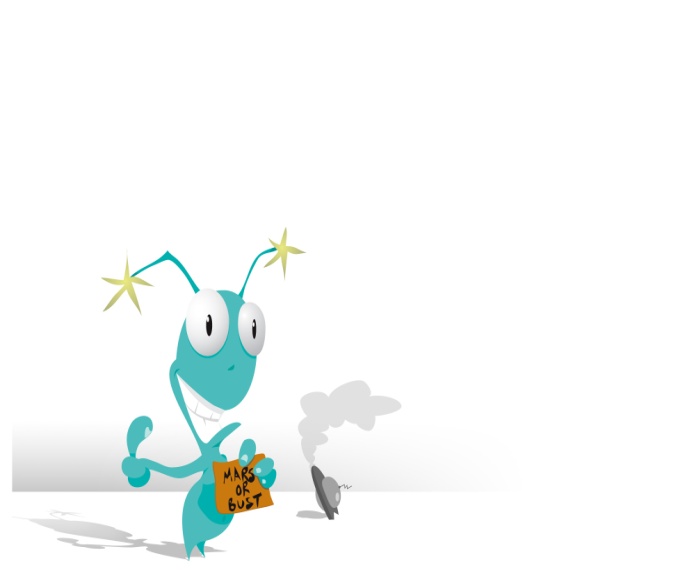